Herzlich Willkommen in Breisach,im einst größten Winzerkeller Europas!
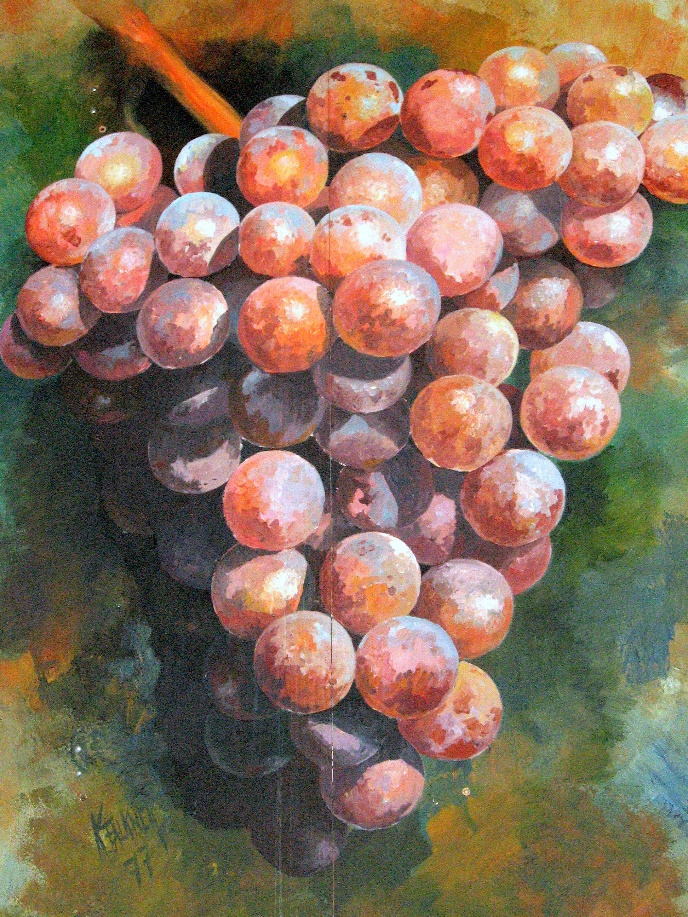 Vor der Pandemie wurden Führungen im Winzerkeller gerne angenommen
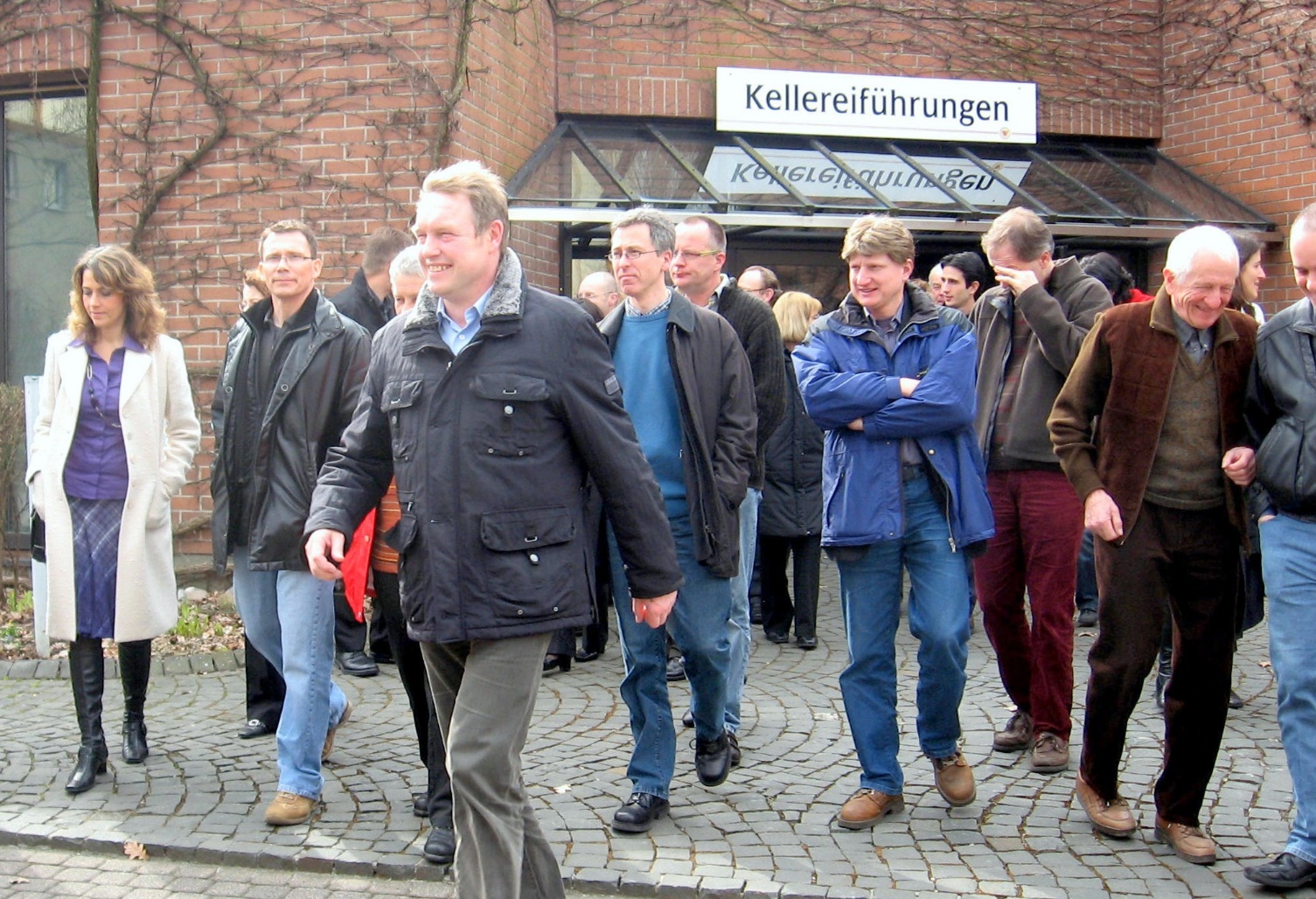 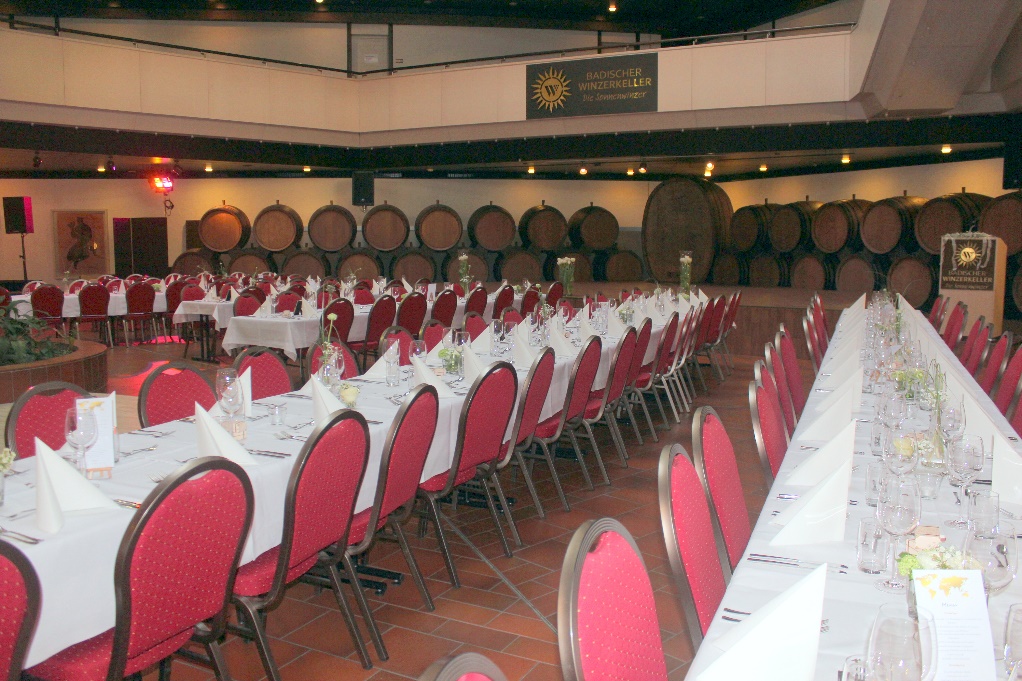 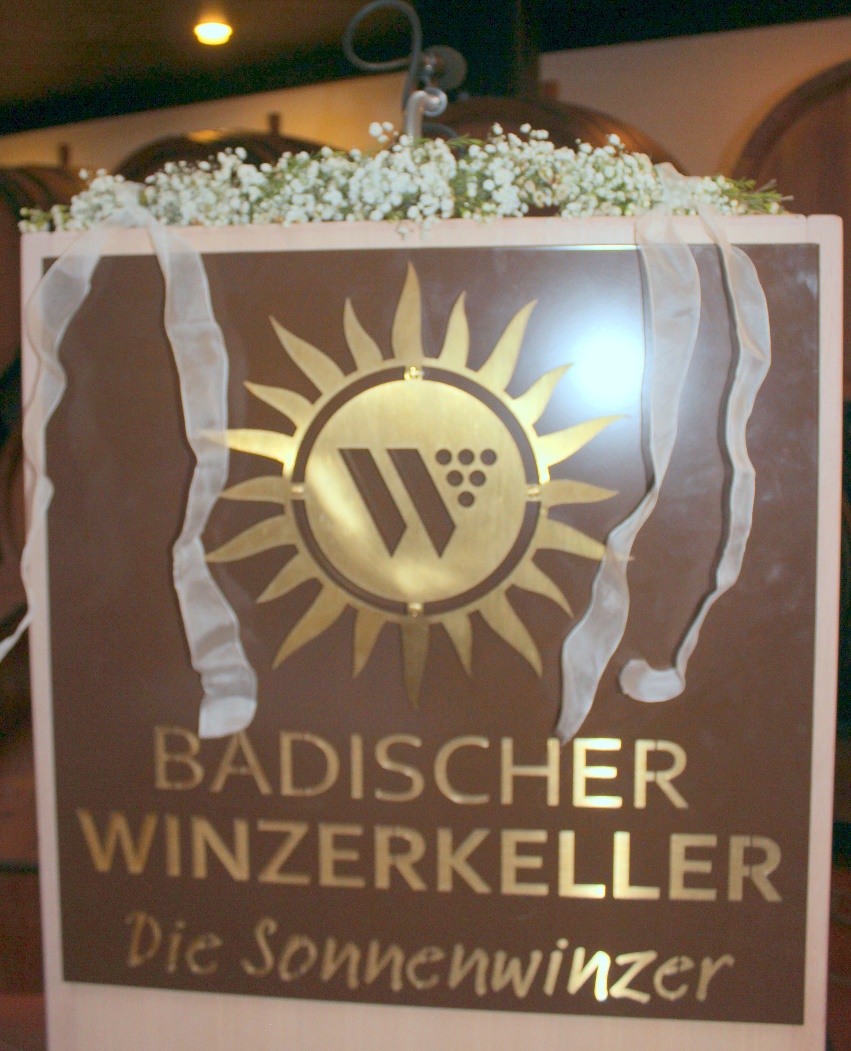 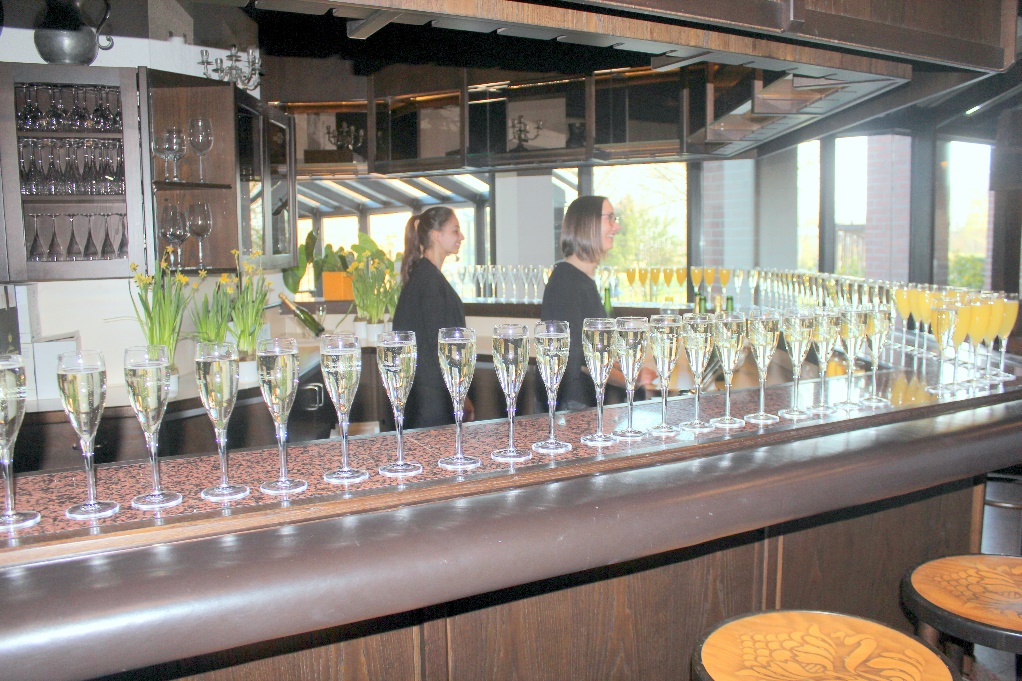 Jahrmarkter Landsleute bei einer Kellerführung 2014
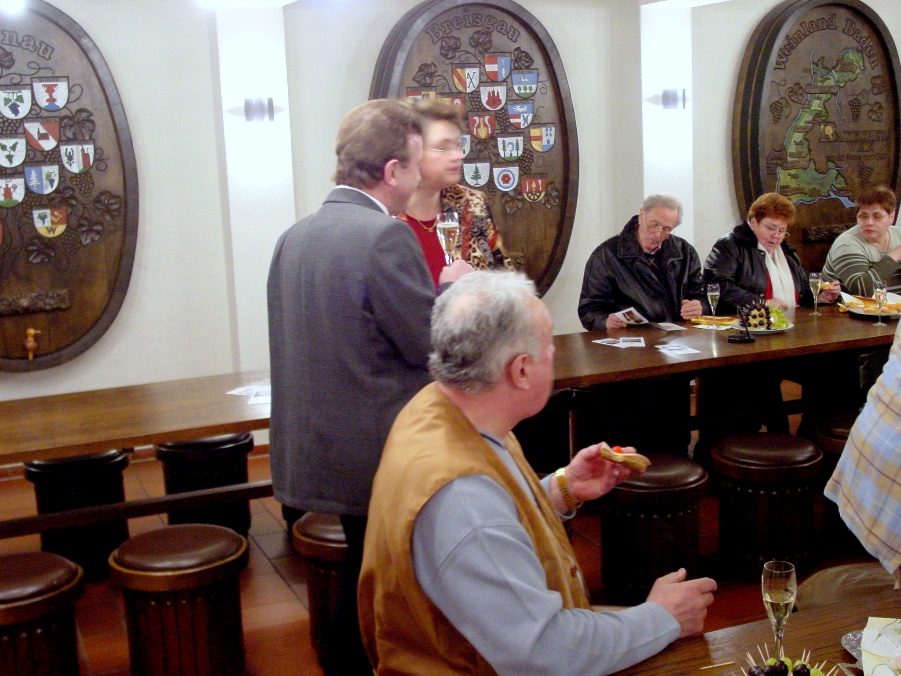 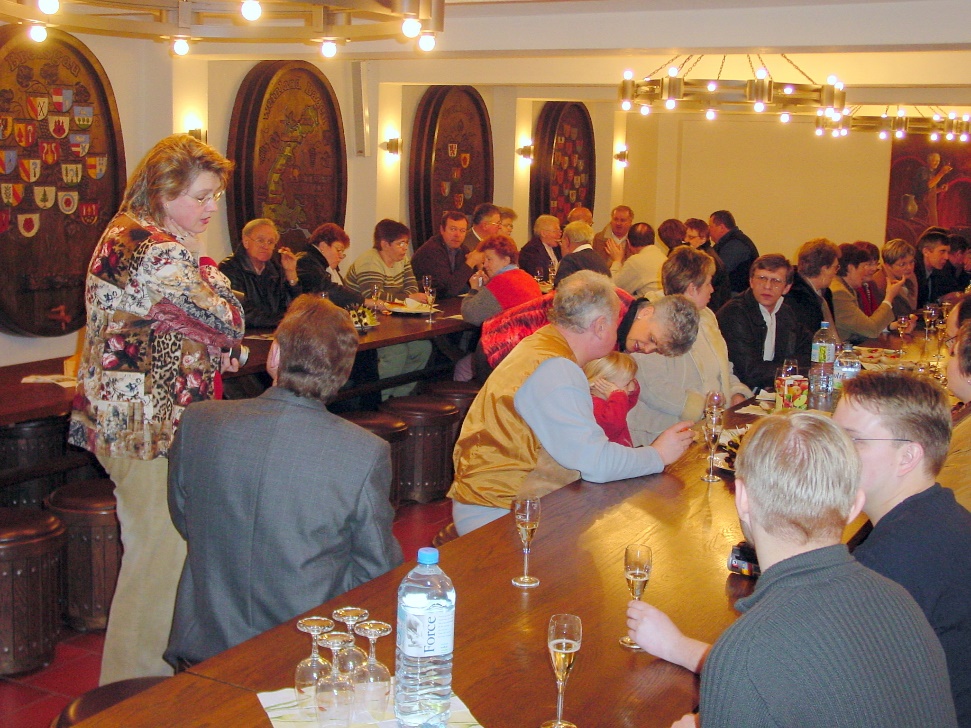 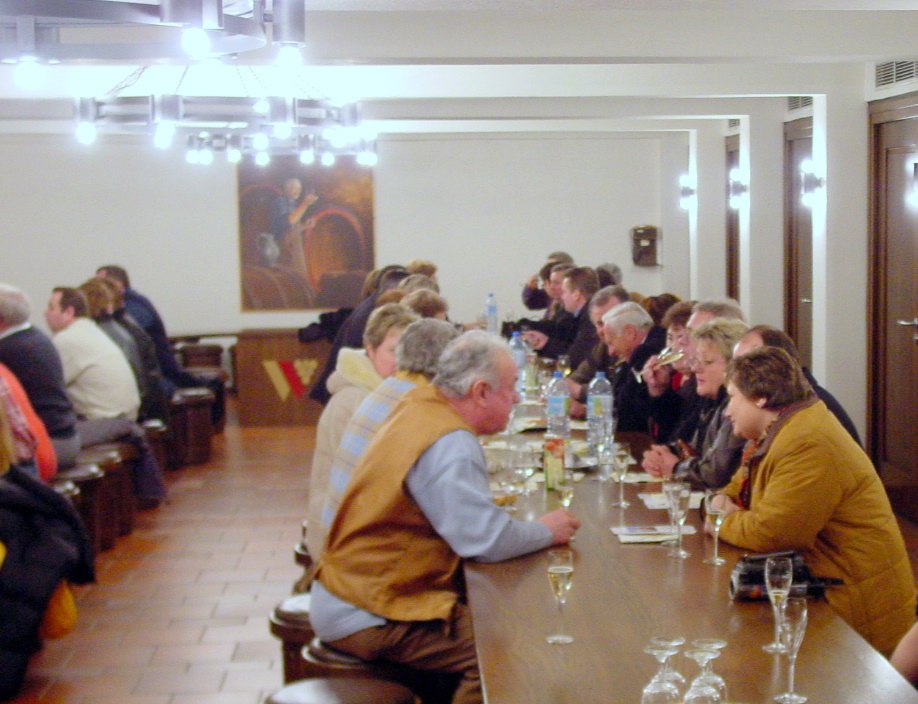 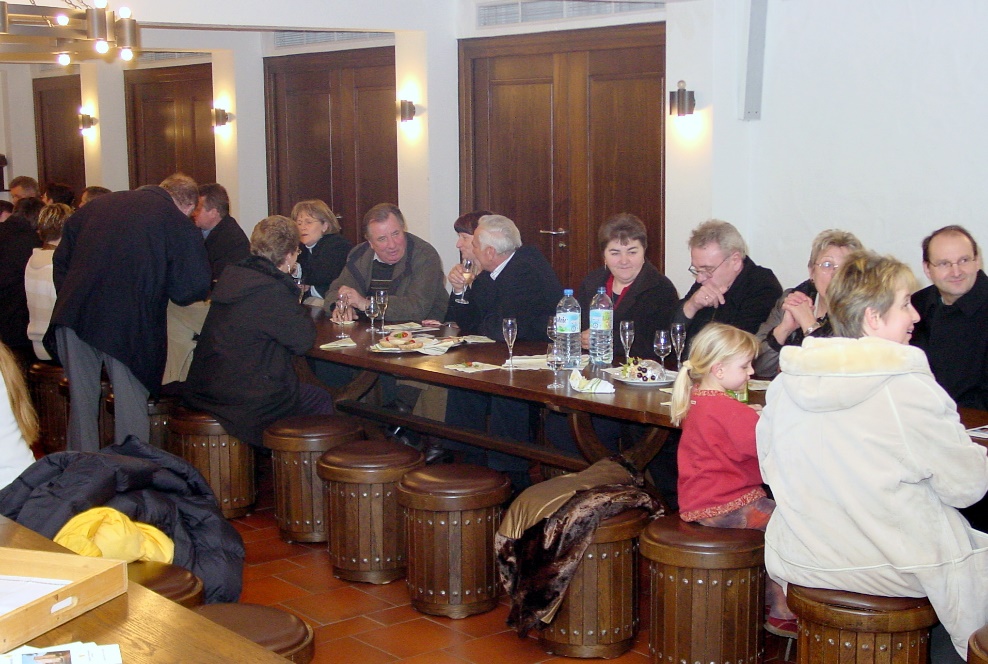 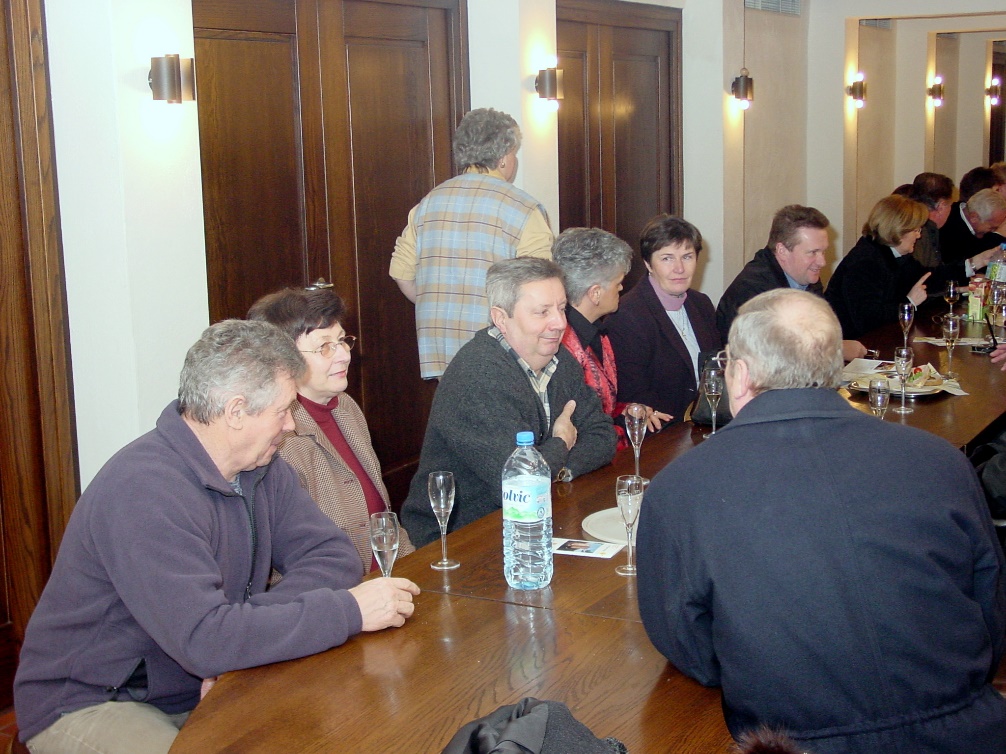 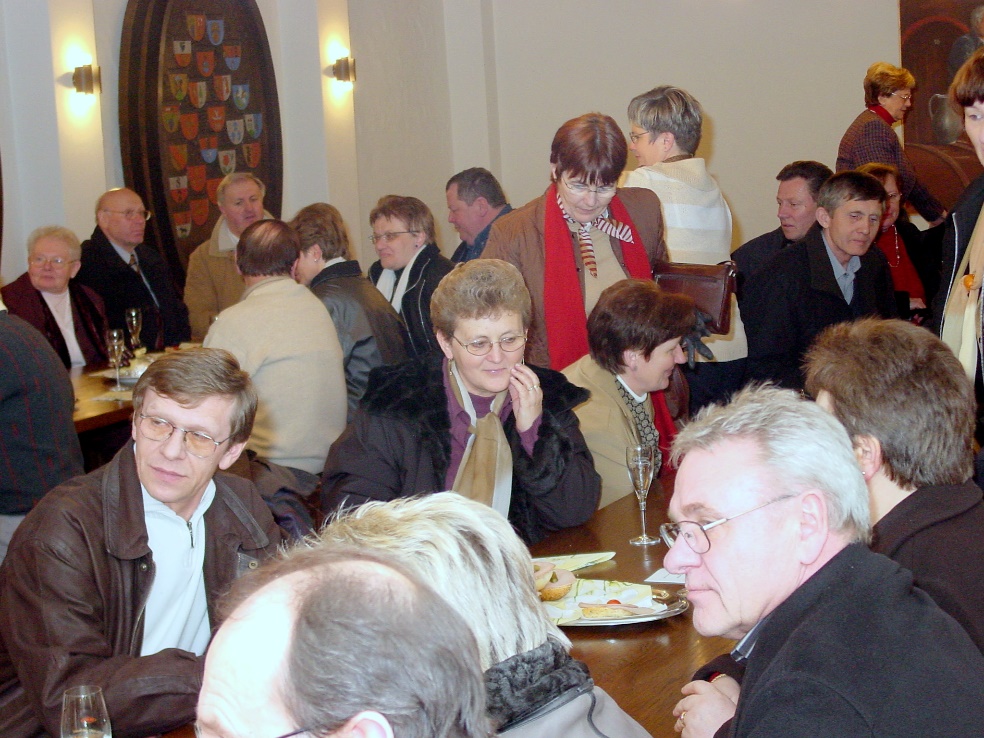 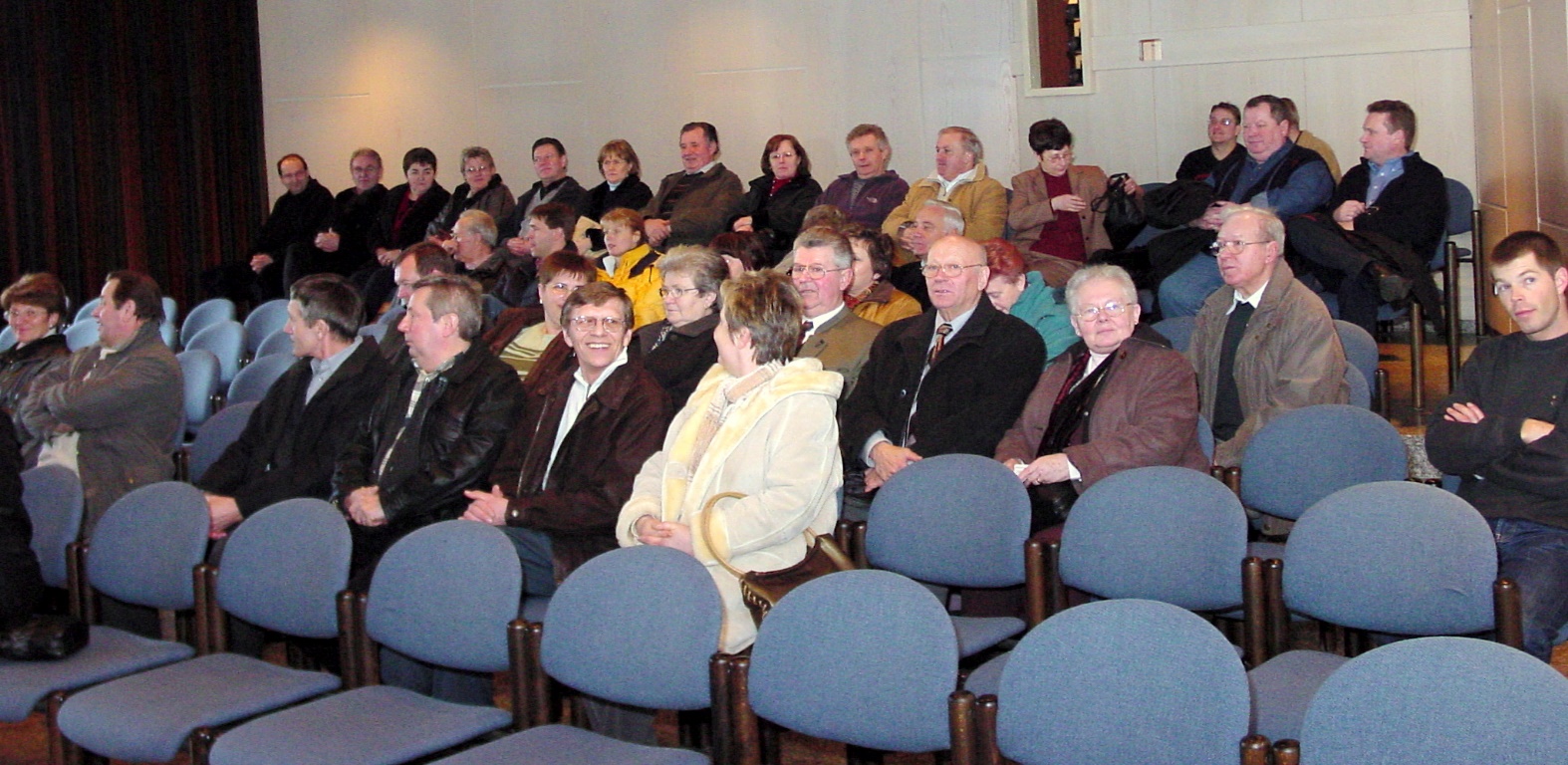 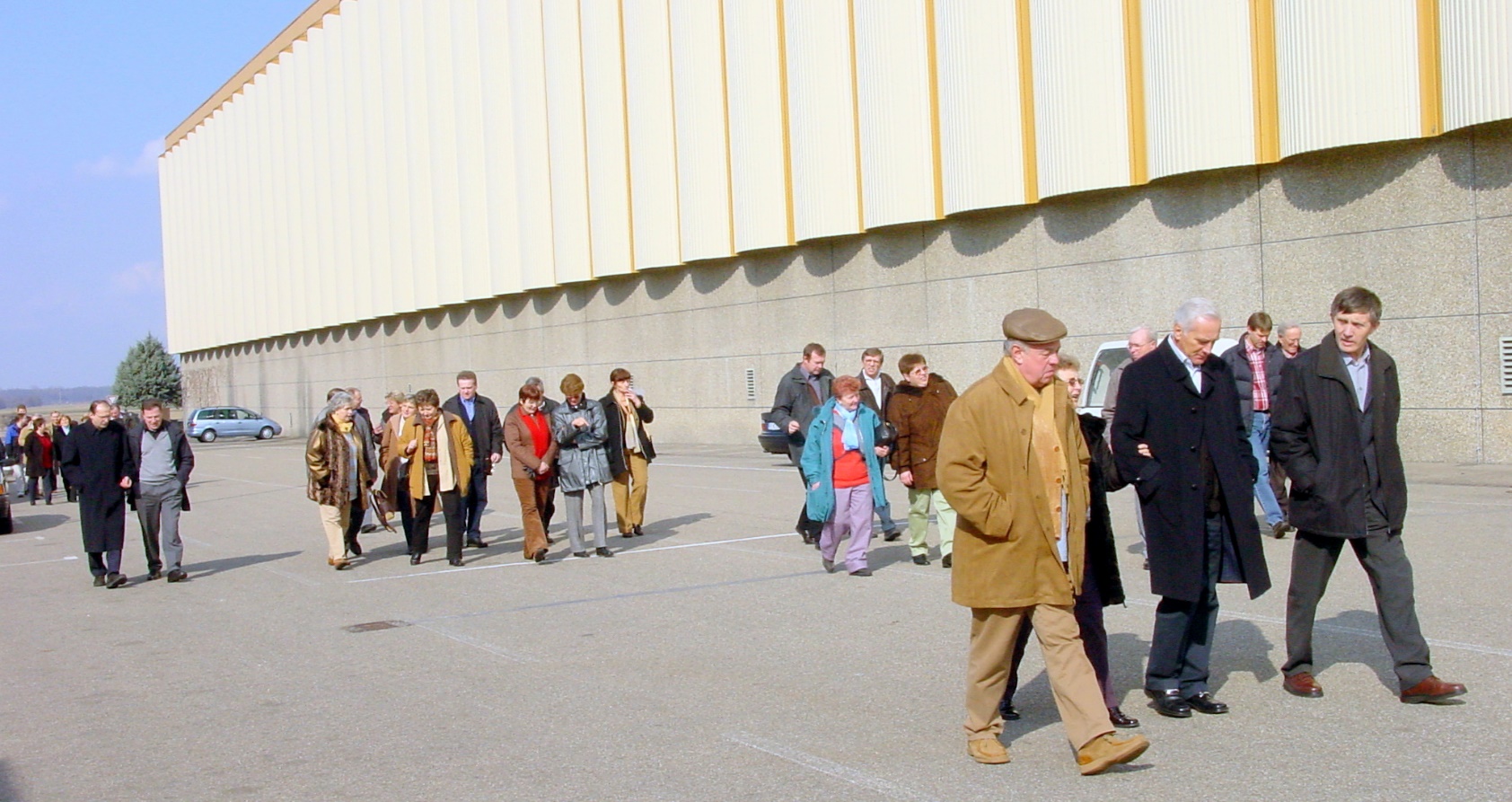 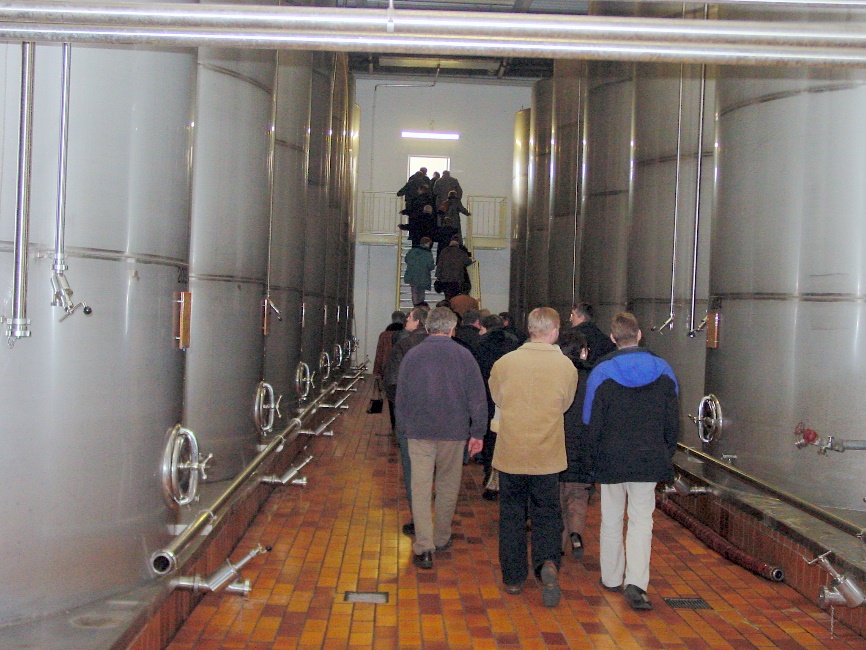 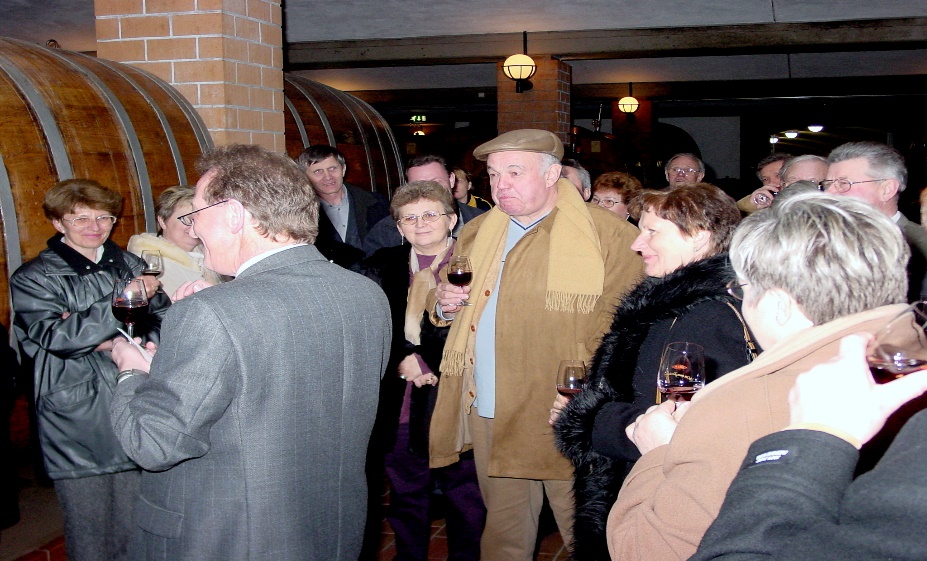 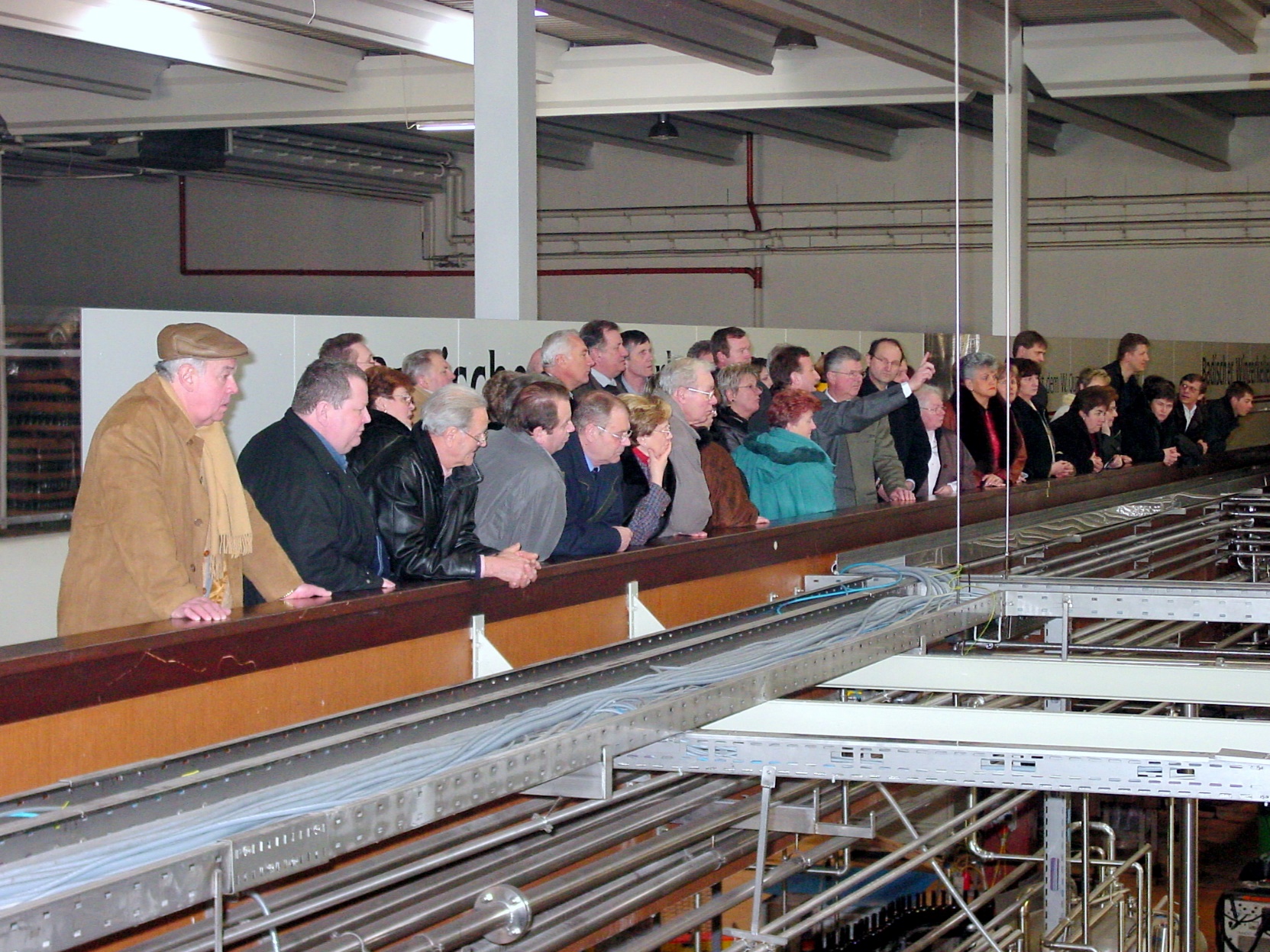 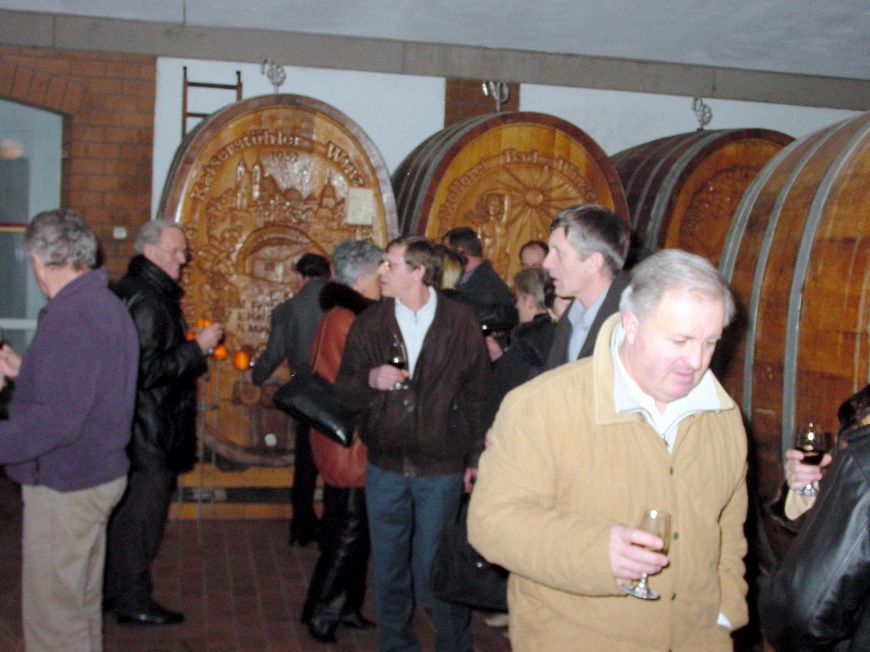